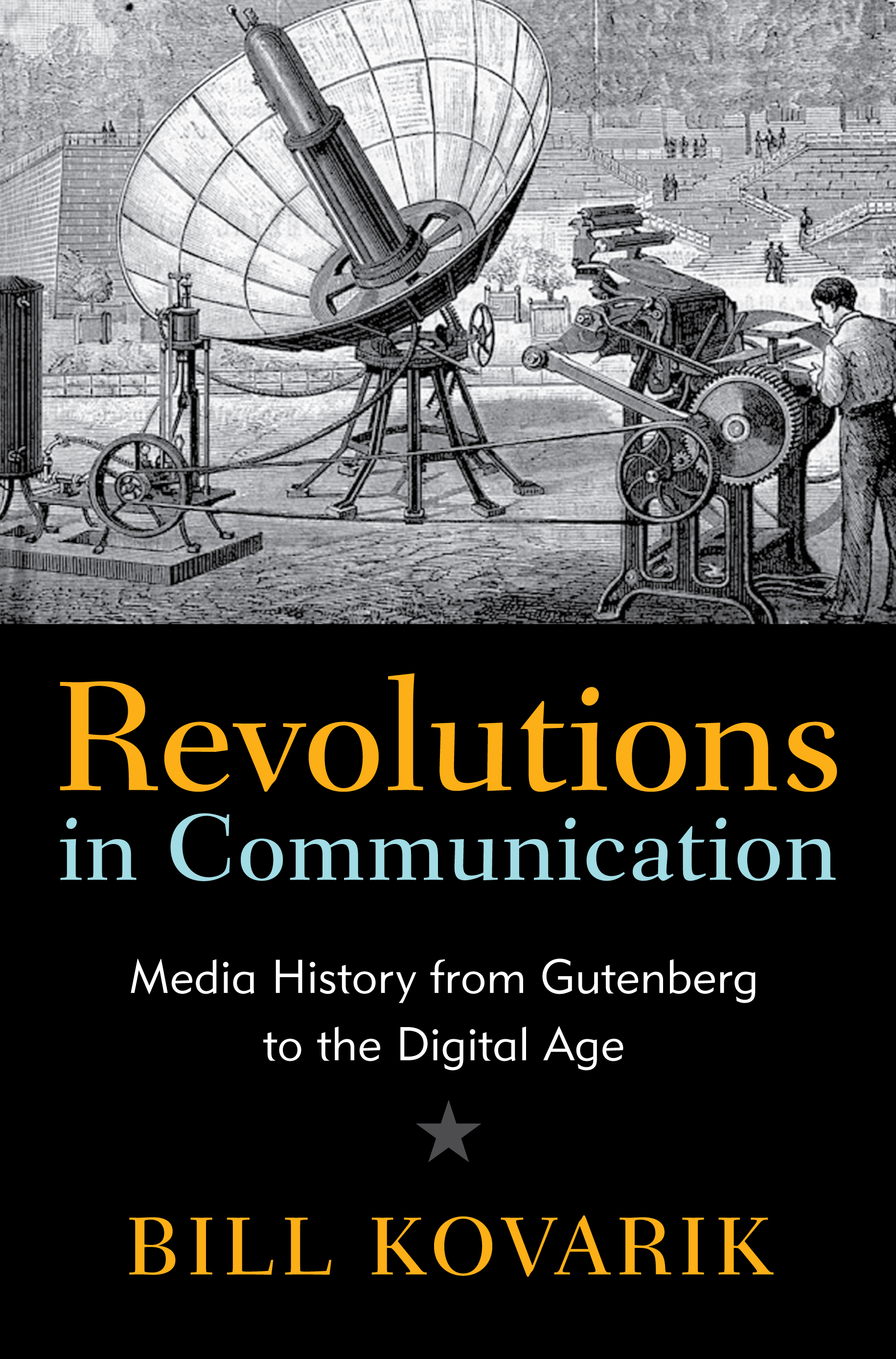 Short lectures in Media History
Chapter Twelve
Global Culture

www.revolutionsincommunication.com
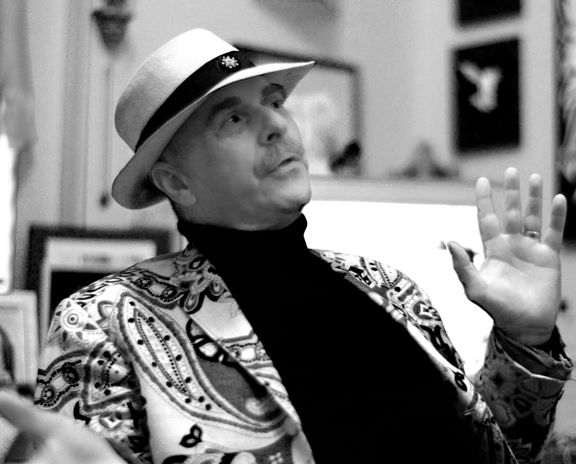